Evropský měnový systém - Euro
doc. Ing. Jiří Blažek, CSc.
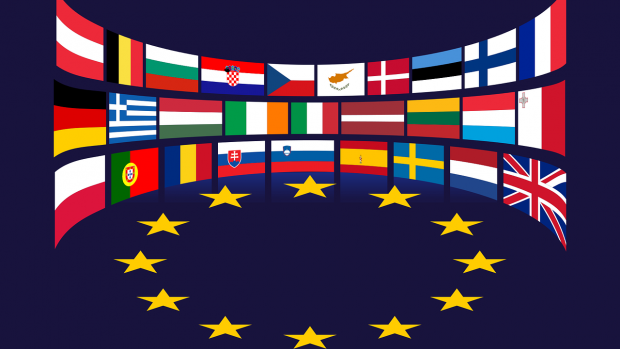 Historie měnových systémů v Evropě
800 n. l. – Karel Veliký, znovuvytvoření Římské říše včetně společné měny – franku.

Průběh 19. století – vznik měnových unií: německo-rakouská měnová unie (1857-1867), rakousko-uherská měnová unie (1880-1920), skandinávská měnová unie (1873-1920), belgicko-lucemburská měnová unie (1921-1998) a mnohé další.
Bretton-woodský mezinárodní měnový systém (1945 – 1973)
Základy systému položeny v roce 1944 (J. M. Keynes, bancor).
Účast přijalo 44 zemí včetně ČR.
Základem systému (standartu zlaté devizy) byla: pevná cena zlata (díky intervencím na trhu se zlatem), dolar konvertibilní za zlato, měny členských zemí konvertibilní za dolar (tzv. omezený plovoucí kurz), v případě velké volatility nutnost provádění devizových intervencí.
Vznik bankovních institucí (Mezinárodní měnový fond, Mezinárodní banka pro obnovu a rozvoj – Světová banka).
Rozpad bretton-woodského měnového systému (1973)
Válka ve Vietnamu, zadlužení USA
Izraelsko-arabský konflikt (1973)
Ropná krize
Surovinová krize
Vyčerpání světových zásob zlata
USA ruší konvertibilitu dolaru za zlato
Evropská ekonomická integrace
Založení EHS (1956) – impuls pro intenzifikaci evropské integrace.
Vznik pásma volného obchodu.
Vznik celní unie.
Vznik společného trhu.
Růst objemu obchodních transakcí vedl k úsilí o sjednocování platebních operací. 
Vznik mechanismu směnných kurzů.
Vznik zúčtovací měny (ECU).
Maastrichtská smlouva
Položeny základy společného evropského měnového systému (vznik eura). 

ČR byla signatářem maastrichtské smlouvy.
Kritéria vstupu do EMS (tzv. konvergenční kritéria)
Maximálně přípustná míra inflace: 1,5% od průměru tří nejnižších měr inflace členských zemí EU.
Dlouhodobá úroková míra nesmí překročit o více než 2% průměru úrokových sazeb ve třech zemích s nejnižší mírou inflace.
Kandidátská země se musí po dobu 2 let zúčastnit evropského mechanismu směnných kurzů, aniž by devalvovala svou měnu.
Rozpočtový deficit nesmí překročit 3% HDP.
Maximálně přípustný strop veřejného dluhu je 60% HDP.
Výhody společné měny
Nízké transakční náklady.
Minimální kurzové ztráty.
Transparentnost výsledků firemního hospodaření.
Minimální směnárenské poplatky.
Srovnatelnost cenových kalkulací.
Větší odolnost měny proti spekulačním útokům na měnu (viz. libra).
Nevýhody společné měny
Minimální kurzové zisky.

Omezené použití měnových nástrojů regulace (například devizových intervencí).

Nemožnost použití národní měny jako investičního aktiva.

Rychlejší přenos krizových výkyvů ze světa do národní ekonomiky.
Evropská centrální banka (ECB)
Založena jako součást eura (1998). 

Sídlo: Frankfurt nad Mohanem – SRN.

Nejvyšší orgány ECB: Rada guvernérů národních bank členských zemí eurozóny, Výkonná rada (6 členů).
Cíle měnové politiky ECB
Udržování cenové stability.

Podpora hospodářské politiky EU.

Podpora obecných cílů EU (cíle se uskutečňují prostřednictvím evropského systému centrálních bank).
Standartní nástroje měnové politiky ECB
Operace na volném trhu (právně upraveny v Zásadách ECB č. 14/2011).

Minimální povinné rezervy (upraveny v Nařízení ECB č. 1745/2003, O uplatňování povinných minimálních rezerv).

Stálé facility (upraveno v obecných Zásadách ECB č. 510/2015). Poskytování a absorbování likvidity prostřednictvím jednodenních úvěrů.
Nestandartní nástroje měnové politiky ECB
Tzv. rozšířená podpora úvěrování (s cílem usnadnit přístup k likviditě).

Speciální měnově politický program (například intervence na kapitálových trzích).

Ostatní měnové transakce (například stahování přebytečné likvidity, nákupy ostatních aktiv, snižování úrokových sazeb do záporných hodnot atd.).
Omezená nezávislost ECB
Akcent na protiinflační politiku.

Omezené kompetence měnových orgánů (ECB, národních centrálních bank).

Politická povaha měnové politiky.

Růst nerovnosti členských zemí eurozóny.

Růst přerozdělovacích procesů v EU omezuje účinnost měnové politiky.
Současné problémy eurozóny
Demokratický deficit EU (Stiglitz).
Velké rozdíly v ekonomické výkonnosti členů eurozóny.
Rostoucí zadlužení některých členů eurozóny.
Neplnění konvergenčních kritérií některými členy eurozóny.
Neexistence sankčních opatření.
Neexistence jednotné hospodářské politiky EU.
Rozpor mezi ekonomickou podstatou eurozóny a politickým způsobem řešení krizových situací eurozóny.
Euro a ČR
ČR se zavázala usilovat o vstup do eurozóny a zavést euro (maastrichtskou smlouvou, lisabonskou smlouvou).

Vznik koordinačního pracoviště (ČNB a MF ČR) na přípravu vstupu ČR do eurozóny.

Dokument Strategie přistoupení ČR k eurozóně („… lze očekávat přistoupení ČR v horizontu let 2009 – 2011“).

Finanční krize a následné problémy eurozóny z let 2008 – 2011 ukončily úvahy o vstupu ČR do eurozóny.
Přijetí eura v ČR
V současné době přijetí eura v ČR „není na pořadu dne“. 

Guvernér ČNB Jiří Rusnok: „… není důvod do eurozóny spěchat“.

Přijetí eura v ČR v současné době není ekonomický problém, ale politické rozhodnutí.

Rozpor mezi faktickým stavem použití eura v ČR (firmy účtují v eurech, občané pracující v zemí EU mají příjem v eurech, devizové rezervy jsou v eurech) a právním ukotvením eura v ČR.
Děkuji za pozornost.